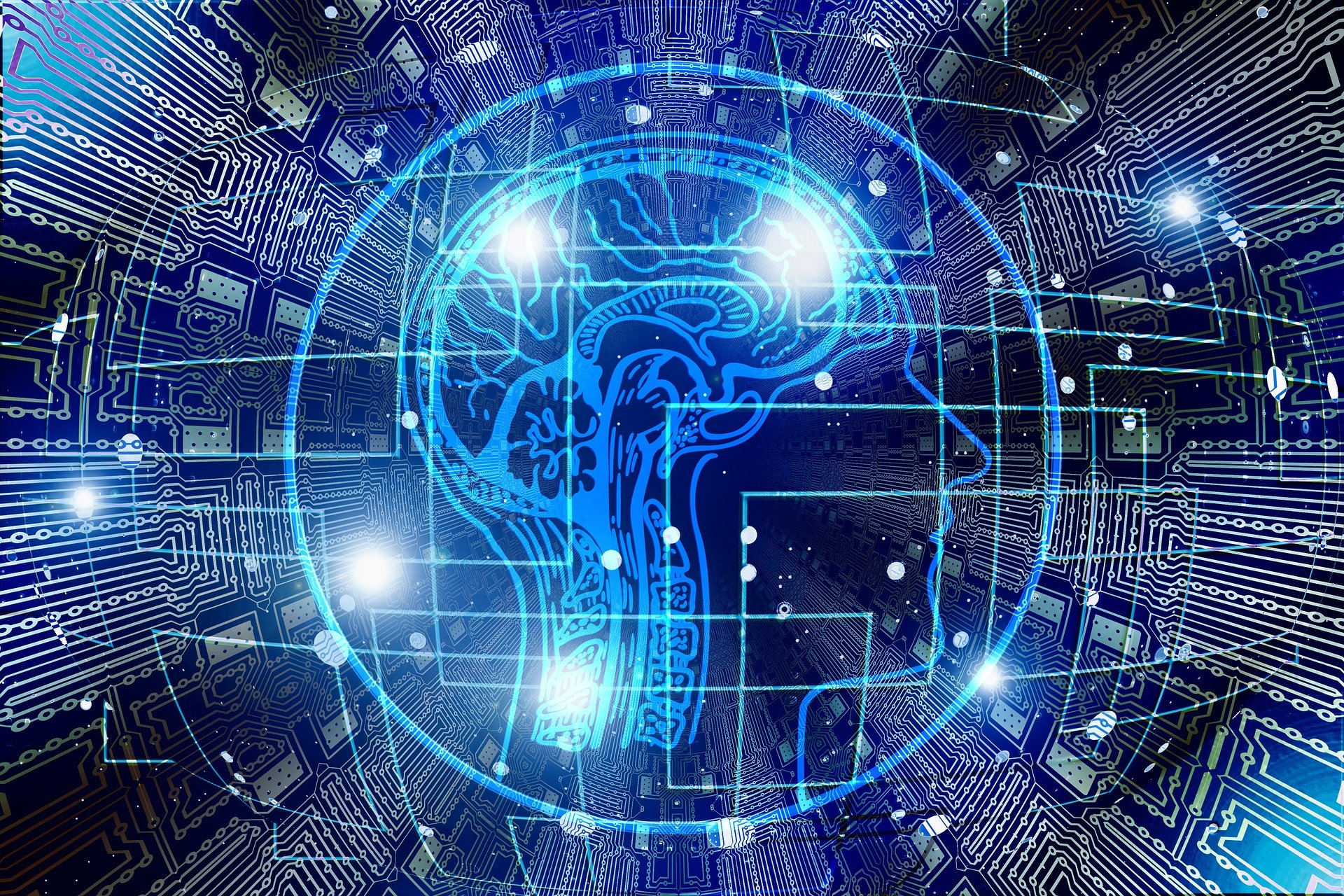 Einführung in
die Konzeptorientierung
Historische Betrachtung
Psychologische Erklärungsansätze
Allgemeine Einführung: Konzeptorientierung
verändert nach: Neuhaus (2023)
Sequenzierung
Warum Konzeptorientierung? Eine historische Betrachtung
Inhalte der Wissenschaft
Auswahl
Inhalte des Unterrichts
Strukturierung
E
Auswahl
Strukturierung
A
B
C
E
F
D
Sequenzierung
C
A
F
D
B
E
zeitliche Abfolge der Unterrichtseinheit
Allgemeine Einführung: Konzeptorientierung
Herausforderungen des Fachunterrichts
mangelnde Vernetzung von Fakten

geringe Anwendbarkeit des Gelernten in neuen Situationen 
                                     
geringes Interesse an manchen Themen der Biologie bzw. Mathematik, Interessensverfall über die Jahrgangsstufen hinweg
Allgemeine Einführung: Konzeptorientierung
verändert nach: Neuhaus (2023)
Lösungsansatz: Einführung grundlegender Konzepte (Biologie)
Basiskonzepte der Bildungsstandards für die Oberstufe(KMK, 2020)
Universelle Lebensprinzipien(Schaefer, 1990)
Erschließungs-felder (Baalmann et al., 2002)
Basiskonzepte der Bildungsstandards für den mittleren Schulabschluss(KMK, 2005 & bayr. Lehrplan)
Basiskonzepte der EPA (KMK, 2004)
Struktur und Funktion
Reproduktion
Kompartimentierung
Steuerung und Regelung
Stoff- und Energie-umwandlung
Information und Kommunikation
Variabilität und Angepasstheit
Geschichte und Verwandtschaft
Struktur und Funktion
Stoff- und Energie-umwandlung
Information und Kommunikation
Steuerung und Regelung
individuelle und evolutive Entwicklung
Fortpflanzung, Vielfalt, Angepasstheit
Strukturen und Funktionen
Stoff, Energie, Zeit, Ebenen
Regulation, Wechselwirkung, Information, sowie als eigenes Feld
Mensch
Struktur und Funktion
Entwicklung
System
Variabilität und Angepasstheit
Steuerung und Regelung
Information und Kommunikation
Stoff- und Energie-umwandlung
Reproduktion
Organisationsebenen
Polarität
Verwandlung/Fixierung
Ordnung/Unordnung
Selbständigkeit/Abhängigkeit
Grenzöffnung/Grenzschließung
Verflechtung/Entflechtung
Variabilität/Uniformität
Anpassung/Beharrung
Aufwertung/Abwertung
Bewegung/Ruhe
Bedeutungsbildung/Bedeutungsabbau
Informationsspeicherung/Informationslöschung
Allgemeine Einführung: Konzeptorientierung
Lösungsansatz: Orientierung an Konzepten (Mathematik)
Bedeutung der Konzeptorientierung
Wissensintegrationsansatz nach diSessa et al. (2004)
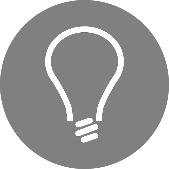 Theorie – Lernpsychologische Sichtweise
ein Fakt
mehrere Fakten
ein Zusammenhang
mehrere Zusammenhänge
Konzept
ein Fakt
mehrere Fakten
ein Zusammenhang
mehrere Zusammenhänge
Konzept
ein Fakt
mehrere Fakten
ein Zusammenhang
mehrere Zusammenhänge
Konzept
ein Fakt
mehrere Fakten
ein Zusammenhang
mehrere Zusammenhänge
Konzept
ein Fakt
mehrere Fakten
ein Zusammenhang
mehrere Zusammenhänge
Konzept
ein Beispiel
Struktur mehrerer Beispiele
Allgemeine Formulierung
ein Beispiel
Struktur mehrerer Beispiele
Allgemeine Formulierung
ein Beispiel
Struktur mehrerer Beispiele
Allgemeine Formulierung
Konzeptaufbau
ein Fakt
mehrere Fakten
ein Zusammenhang
mehrere Zusammenhänge
Konzept
ein Beispiel
Struktur mehrerer Beispiele
Allgemeine Formulierung
Allgemeine Einführung: Konzeptorientierung
grafisch aufgearbeitet nach: De Jong & Ferguson-Hessler (1996), in: Neuhaus (2023)
Psychologische Erklärungsansätze
(1) Struktur des Wissensisolierte Einzelfakten vs. Wissensnetz
(2) Verarbeitungstiefeoberflächliches vs. tief verarbeitetes Wissen
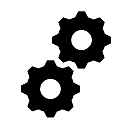 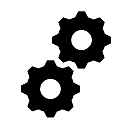 (3) Automatisierungsgradautomatisiertes vs. weniger automatisiertes Wissen
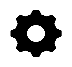 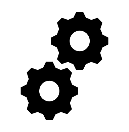 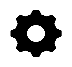 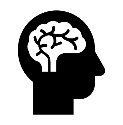 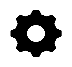 (4) Modalitätabstrakt-sprachliches vs. konkret-bildhaftes Wissen
°C
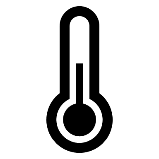 (5) Allgemeinheitsgradgenerelles vs. domänenspezifisches Wissen
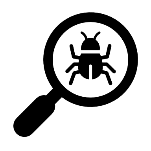 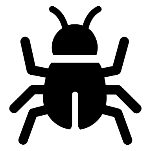 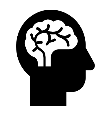 grafisch aufgearbeitet nach: De Jong & Ferguson-Hessler (1996), in: Neuhaus (2021)
Allgemeine Einführung: Konzeptorientierung
grafisch aufgearbeitet nach: De Jong & Ferguson-Hessler (1996), in: Neuhaus (2023)
Psychologische Erklärungsansätze
Fachbereiche Biologie und Mathematik
(2) Verarbeitungstiefeoberflächliches vs. tief verarbeitetes Wissen
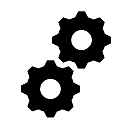 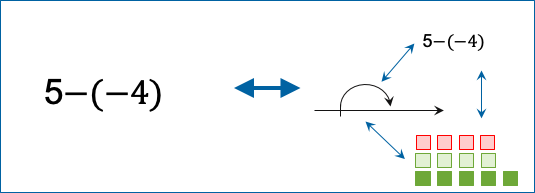 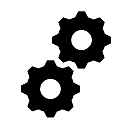 (3) Automatisierungsgradautomatisiertes vs. weniger automatisiertes Wissen
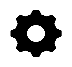 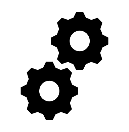 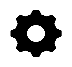 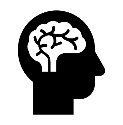 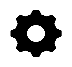 v.a. für „abstrakte“ Konzepte wie z.B. in der Mathematik viel diskutiert.
(4) Modalitätabstrakt-sprachliches vs. konkret-bildhaftes Wissen
°C
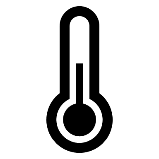 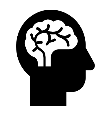 (5) Allgemeinheitsgradgenerelles vs. domänenspezifisches Wissen
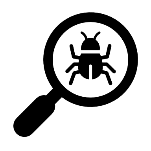 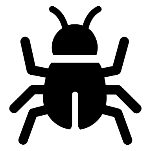 Bedeutung der Konzeptorientierung
Theorie – Zusammenfassung
Konzeptorientierung im Unterricht bedeutet z.B.…
…für die Lehrkraft…
…für die Lernenden…
…die zentralen Fakten und Zusammenhänge klar erkennbar herauszuarbeiten.
…diese zentralen Fakten zu identifizieren.
…Anknüpfungspunkte an das Vorwissen der Lernenden zu schaffen.
…neue Informationen mit dem Vorwissen zu verbinden.
Konzeptaufbau
…verschiedene Darstellungen zu einem Konzept zu verwenden und zu verknüpfen.
…Verbindungen zwischen den Informationen in diesen Darstellungen zu identifizieren.
ein Fakt
mehrere Fakten
ein Zusammenhang
mehrere Zusammenhänge
Konzept
…Eigenschaften anhand von Phänomenen in verschiedenen Kontexten zu erschließen.
…Beziehungen zwischen ihrem Wissen über die Kontexte und den neuen Inhalten herzustellen.
…Fakten aus den Blickwinkeln der Basiskonzepte beleuchten.
….wiederkehrende Muster und Konzepte  identifizieren zu können und Wissen diesen Konzepten zuordnen zu können.
ein Beispiel
Struktur mehrerer Beispiele
Allgemeine Formulierung
...achten auf eine fachlich korrekte Darstellung und möglichst präzise Ausdrucksweise.
Quellen und Literaturverzeichnis
Literatur
Baalmann, R., Dieckmann, R., Freimann, T., Langlet, J., Ohly, K.-P., Saathoff, T., Sandmann, A., Vogt, H., Wolff, V., Zabel, J., & Lichtner, H.-D. (2002). Weniger (Additives) ist mehr (Systematisches). Kumulatives Lernen. Handreichung für den Biologieunterricht in den Jahrgängen 5–10. München: VdBiol.
Bayr. Kultusministerium: Lehrplan PLUS Bayern. https://www.lehrplanplus.bayern.de/ (Aufgerufen am 21.06.02021)
De Jong, T., & Ferguson-Hessler, M. G. (1996). Types and qualities of knowledge. Educational psychologist, 31(2), 105-113.
diSessa, A. A., Gillespie, N. M. & Esterly, J. B. (2004). Coherence versus fragmentation in the development of the concept of force. Cognitive Science, 28(6), 843–900. 
Heymann, H. W. (1996). Allgemeinbildung und Mathematik. Weinheim und Basel: Beltz.
KMK (2002). Einheitliche Prüfungsanforderungen in der Abiturprüfung. Mathematik. https://www.kmk.org/fileadmin/veroeffentlichungen_beschluesse/1989/1989_12_01-EPA-Mathe.pdf  (Aufgerufen am 11.03.2021)
Quellen und Literaturverzeichnis
Literatur
KMK (2003). Bildungsstandards im Fach Mathematik für den Mittleren Schulabschluss. https://www.kmk.org/fileadmin/veroeffentlichungen_beschluesse/2003/2003_12_04-Bildungsstandards-Mathe-Mittleren-SA.pdf (Aufgerufen am 12.03.2021)
KMK (2004). Einheitliche Prüfungsanforderungen in der Abiturprüfung. Biologie. https://www.kmk.org/fileadmin/veroeffentlichungen_beschluesse/1989/1989_12_01-EPA-Biologie.pdf (Aufgerufen am 11.03.2021)
KMK (2004b). Bildungsstandards im Fach Mathematik für den Primarbereich. https://www.kmk.org/fileadmin/Dateien/veroeffentlichungen_beschluesse/2004/2004_10_15-Bildungsstandards-Mathe-Primar.pdf  (Aufgerufen am 18.03.2021)
KMK (2004c). Bildungsstandards im Fach Mathematik für den Hauptschulabschluss. https://www.kmk.org/fileadmin/Dateien/veroeffentlichungen_beschluesse/2004/2004_10_15-Bildungsstandards-Mathe-Haupt.pdf  (Aufgerufen am 18.03.2021)
KMK (2005): Bildungsstandards im Fach Biologie für den Mittleren Schulabschluss. https://www.kmk.org/fileadmin/veroeffentlichungen_beschluesse/2004/2004_12_16-Bildungsstandards-Biologie.pdf (Aufgerufen am 11.03.2021)
KMK (2012): auf S. 5 zitiert
KMK (2020). Bildungsstandards im Fach Biologie für die Allgemeine Hochschulreife. https://www.kmk.org/fileadmin/Dateien/veroeffentlichungen_beschluesse/2020/2020_06_18-BildungsstandardsAHR_Biologie.pdf (Aufgerufen am 11.03.2021).
Neuhaus, B. J. (2023, in Vorbereitung). Auswahl und Verknüpfung der Lerninhalte. In: H. Gropengießer, U. Harms (Hrsg.). Fachdidaktik Biologie, 13. Auflage. Aulis Verlag. 
Prenzel, M., Sälzer, C., Klieme, E., Köller, O. (2013). PISA2012. Fortschritte und Herausforderungen in Deutschland. Münster: Waxmann
Reiss, K., Weis, M., Klieme, E., Köller, O. (2019). PISA 2018: Grundbildung im internationalen Vergleich. Münster: Waxmann.
Schaefer, G. (1990). Die Entwicklung von Lehrplänen für den Biologieunterricht auf der Grundlage universeller Lebensprinzipien. Der mathematische und naturwissenschaftliche Unterricht, 42, 471–480.
Schreiber, A. (1979). Universelle Ideen im mathematischen Denken – ein Forschungsgegenstand der Fachdidaktik. mathematica didactica, 2, 165-171.
Quellen und Literaturverzeichnis
Literatur
Spangler, M., Aufleger, M., Neuhaus, B. J. (2021). Wie man sein Fachwissen mit Basiskonzepten vernetzen kann. Kompetent Aufgaben mit Leitfragen bearbeiten. Unterricht Biologie, 464, 8-13.
Ufer, S., Sommerhoff, D. (2019). Hauptsache überzeugt? Was kann Argumentieren (und Begründen und Beweisen) für den Mathematikunterricht leisten - und wie? In N. von Schroeders (Hrsg.), MaMut Materialien für den Mathematikunterricht - Argumentieren, Begründen, Beweisen, 7-34. Hildesheim: Franzbecker.
Vom Hofe, R., & Blum, W. (2016). “Grundvorstellungen” as a category of subject-matter didactics. Journal für Mathematik-Didaktik, 37(1), 225-254.
Wadouh, J., Liu, N., Sandmann, A. & Neuhaus, B. J. (2014). The effect of knowledge linking levels in biology lessons upon students’ knowledge structure. International Journal of Science and Mathematics Education, 12(1), 25–47. 
Wadouh, J., Sandmann, A. & Neuhaus, B. (2009). Vernetzung im Biologieunterricht – deskriptive Befunde einer Videostudie. Zeitschrift für Didaktik der Naturwissenschaften, 15, 69–87.
Werner, S., Förtsch, C., Kotzebue, L. von & Neuhaus, B. J. (2016). Förderung der Schülerleistung durch einen konzeptorientierten Biologieunterricht – Einfluss des Professionswissens. In GEBF (Vorsitz), Erwartungswidriger Bildungserfolg über die Lebensspanne: Abstractband der 4. Jahrestagung der Gesellschaft für Empirische Bildungsforschung (GEBF).
Wüsten, S., Schmelzing, S., Sandmann, A. & Neuhaus, B. J. (2010). Fachspezifische Qualitätsmerkmale von Biologieunterricht. In U. Harms & I. Mackensen-Friedrichs (Hrsg.), Lehr- und Lernforschung in der Biologiedidaktik: "Heterogenität erfassen - individuell fördern im Biologieunterricht": Internationale Tagung der Fachsektion Didaktik der Biologie im VBIO. Kiel 2009, 119–134.
Quellen und Literaturverzeichnis
Bilder
Titelbild: Bild von Gerd Altmann auf Pixabay: https://pixabay.com/images/id-3382507/
Alle Bilder lizensiert unter CC-BY-SA 4.0
DigitUS-Projekt
Lizenzhinweis
Dieser Foliensatz „ Einführung in die Konzeptorientierung - Historische Betrachtung - Psychologische Erklärungsansätze“ wurde im Rahmen des Projekts DigitUS von Birgit Neuhaus , Stefan Ufer, Dagmar Traub , Timo Kosiol, Monika Aufleger , Annemarie Rutkowski , Christian Förtsch, Matthias Mohr , Christian Lindermayer und Michael Spangler erstellt und ist als CC-BY-SA4.0 lizensiert.

Einen Überblick über alle Materialien im DigitUS-Projekt findet sich im Einführungskapitel.
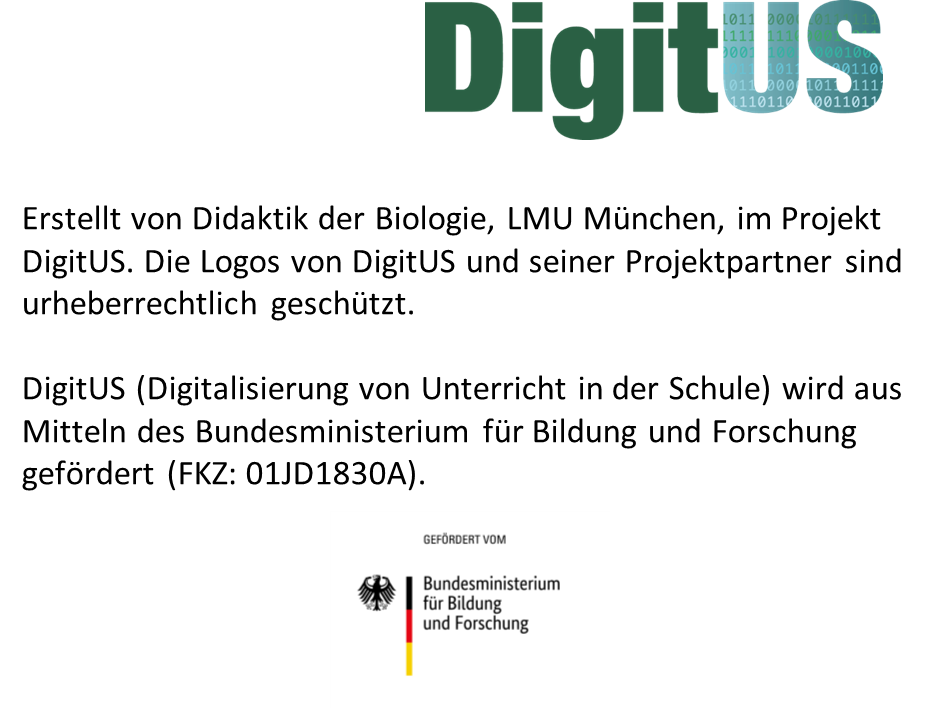